Lab Skills of Vet Techs
Essential Question
How do classroom science skills connect to veterinary technician careers?
Learning Goals
Apply laboratory knowledge and safety to hands-on experiments.
Explore the connection between science skills and skills used by a veterinary technician.
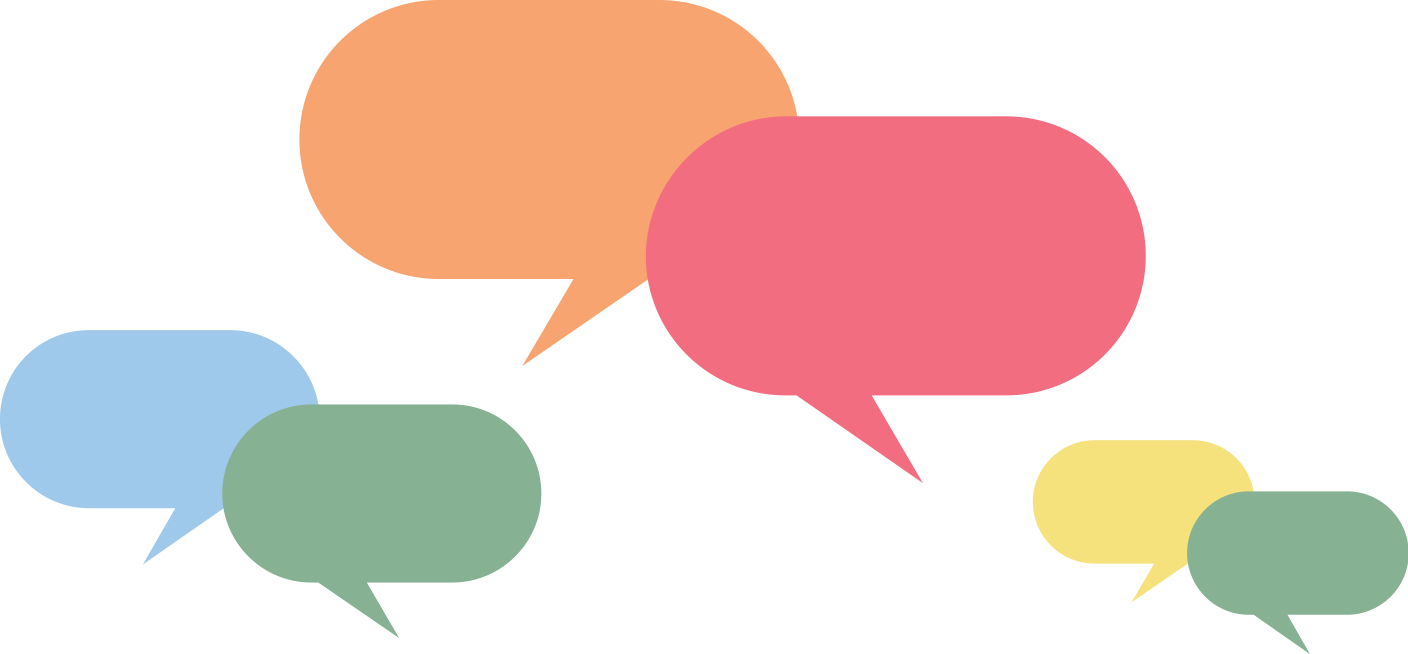 Laboratory Equipment
Think: What are some careers thatmight use laboratory equipment?
Pair: Find a partner and discuss those careers.
Share: Prepare to share with the class.
[Speaker Notes: K20 Center. (n.d.). Think-Pair-Share. Strategies. https://learn.k20center.ou.edu/strategy/139]
Card Matching
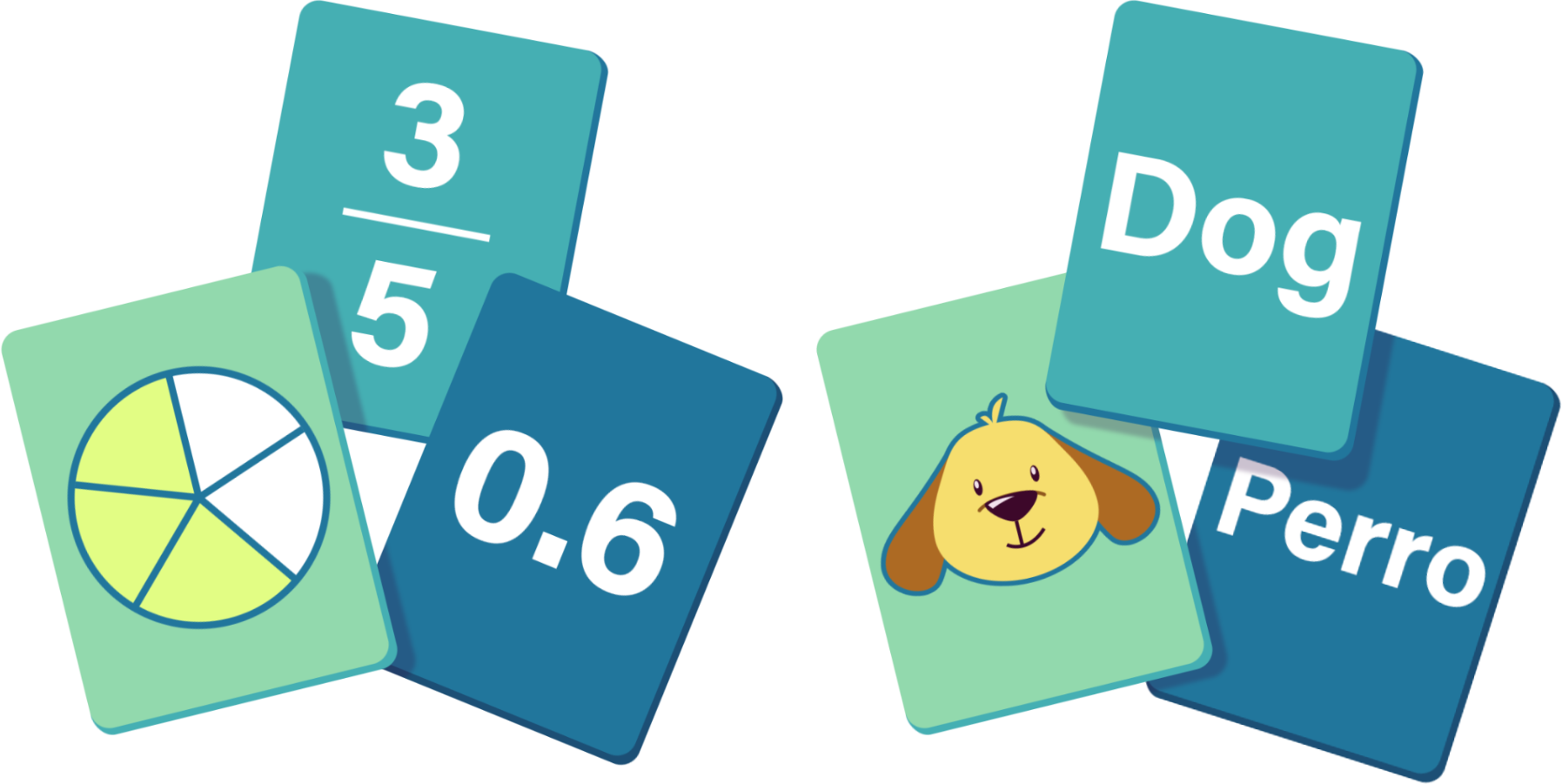 Match cards to create sets of 3 cards.
Each set needs a card with the:
Image of the lab equipment
Name of the lab equipment
Function (use) of the lab equipment
Name
Image
Function(Use)
[Speaker Notes: K20 Center. (n.d.). Card matching. Strategies. https://learn.k20center.ou.edu/strategy/1837]
Card Matching: Check Your Work
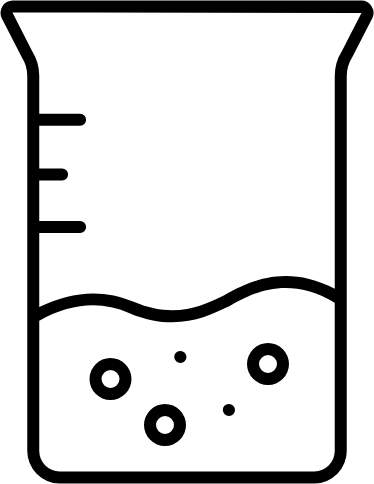 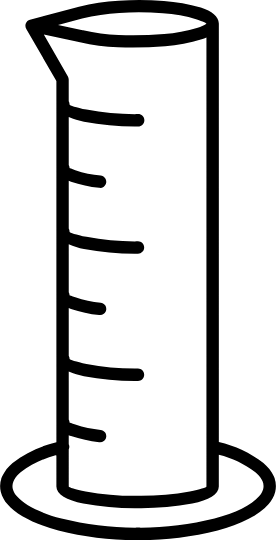 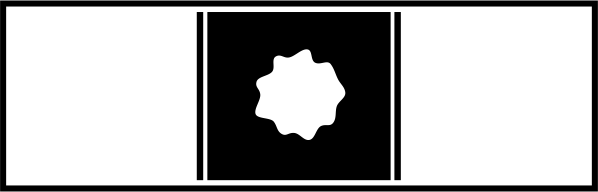 [Speaker Notes: K20 Center. (n.d.). Card matching. Strategies. https://learn.k20center.ou.edu/strategy/1837
Capaya, J. (2016, June 5). Glass slide with specimen [Illustration]. The Noun Project. https://thenounproject.com/icon/glass-slide-with-specimen-497286/
crf. (2024, May 16). Graduated cylinder [Illustration]. The Noun Project. https://thenounproject.com/icon/graduated-cylinder-6899272/
Oktaviana, F. (2023, February 28). Beaker glass [Illustration]. The Noun Project. https://thenounproject.com/icon/beaker-glass-5602435/]
Card Matching: Check Your Work
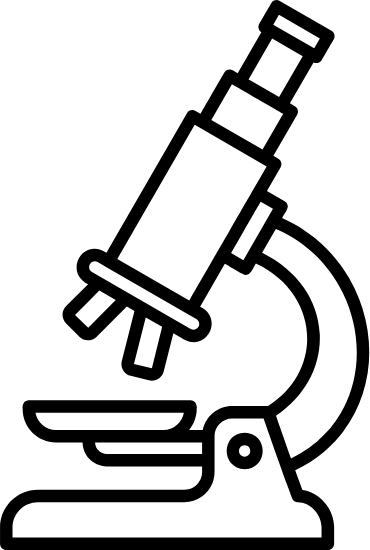 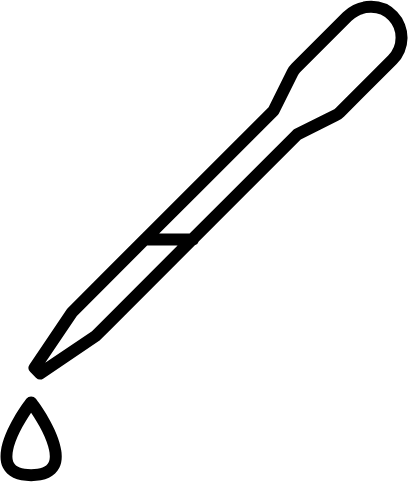 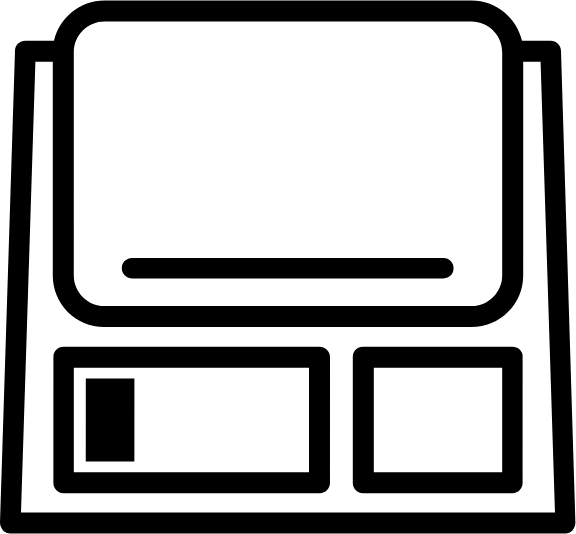 [Speaker Notes: K20 Center. (n.d.). Card matching. Strategies. https://learn.k20center.ou.edu/strategy/1837
Oktaviana, F. (2023, February 28). Laboratory pipette [Illustration]. The Noun Project. https://thenounproject.com/icon/laboratory-pipette-5602457/
Pujiyono, Y. (2024, July 24). Microscope [Illustration]. The Noun Project. https://thenounproject.com/icon/microscope-7106858/
yenaburger. (2024, September 1). Scale [Illustration]. The Noun Project. https://thenounproject.com/icon/scale-7214378/]
Card Matching: Check Your Work
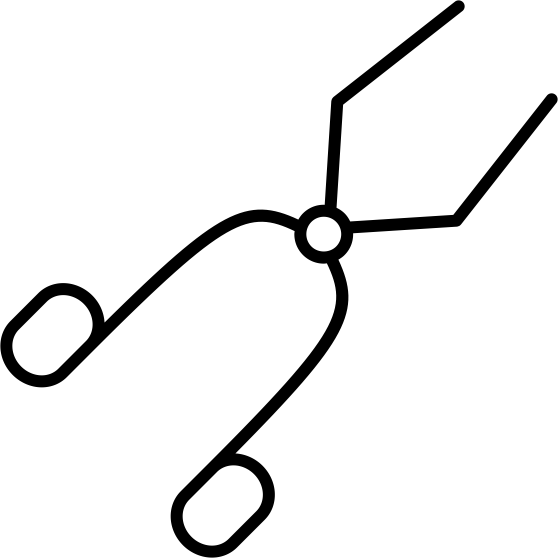 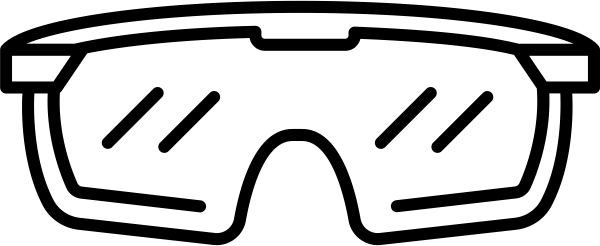 [Speaker Notes: K20 Center. (n.d.). Card matching. Strategies. https://learn.k20center.ou.edu/strategy/1837
Mbarki, N. (2019, December 14). Tongs [Illustration]. The Noun Project. https://thenounproject.com/icon/tongs-3360313/
rdesign. (2022, June 25). Safety goggles [Illustration]. The Noun Project. https://thenounproject.com/icon/safety-goggles-4977610/]
Laboratory Safety
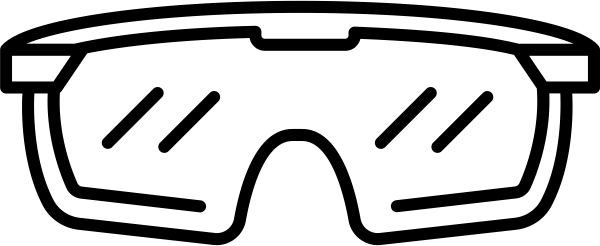 Keep lab area clear of walking hazards.
Wear eye protection when using glassware or chemicals.
Dress appropriately.
Pull back long hair, do not wear loose clothing, wear closed-toe shoes, and wear an apron and gloves
Handle glassware carefully.
Hot glass and cold glass look the same.
[Speaker Notes: rdesign. (2022, June 25). Safety goggles [Illustration]. The Noun Project. https://thenounproject.com/icon/safety-goggles-4977610/]
Laboratory Safety
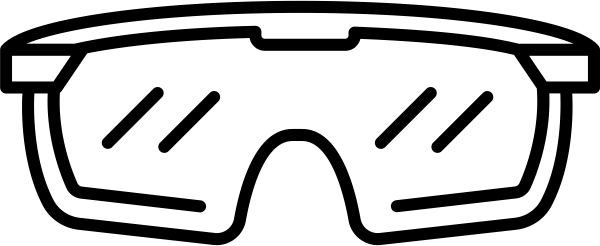 No food or drinks in the lab area.
Properly clean your lab area and equipment.
Review how to dispose of chemicals after an experiment.
Be aware of chemical hazards.
Waft, don’t sniff.
Only perform a lab with instructor supervision.
Know what to do in an emergency.
[Speaker Notes: rdesign. (2022, June 25). Safety goggles [Illustration]. The Noun Project. https://thenounproject.com/icon/safety-goggles-4977610/]
Laboratory Equipment
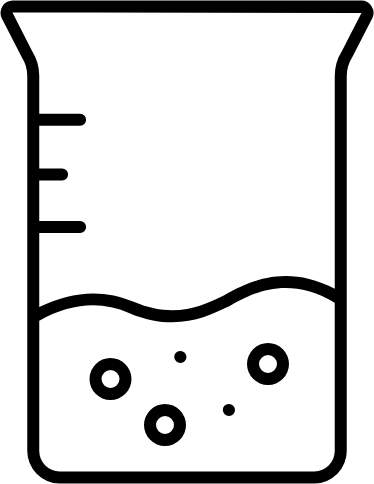 Carry laboratory equipment with two hands.
Clean all glassware to remove chemicals and residue.
Discard chipped or broken glassware in the proper container.
Store glassware and equipment in a safe and secure location such as a cabinet or closet.
[Speaker Notes: Oktaviana, F. (2023, February 28). Beaker glass [Illustration]. The Noun Project. https://thenounproject.com/icon/beaker-glass-5602435/]
Discussion
Why is it important to know about laboratory equipment care?
Why is it important to know about laboratory safety?
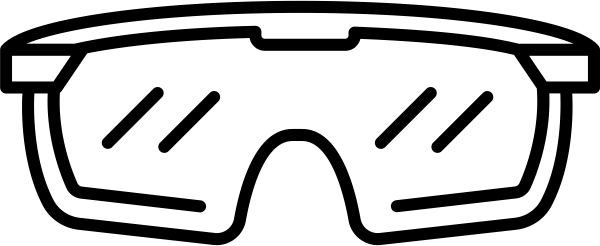 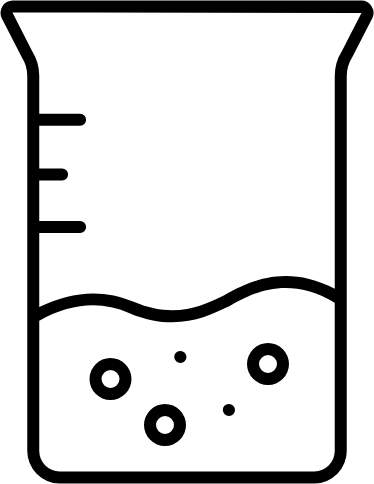 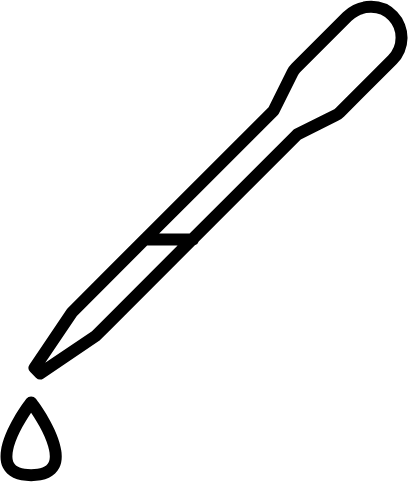 [Speaker Notes: Oktaviana, F. (2023, February 28). Beaker glass [Illustration]. The Noun Project. https://thenounproject.com/icon/beaker-glass-5602435/
Oktaviana, F. (2023, February 28). Laboratory pipette [Illustration]. The Noun Project. https://thenounproject.com/icon/laboratory-pipette-5602457/
rdesign. (2022, June 25). Safety goggles [Illustration]. The Noun Project. https://thenounproject.com/icon/safety-goggles-4977610/]
Color Diffusion Lab
In which beaker of water will the food coloring most quickly diffuse?
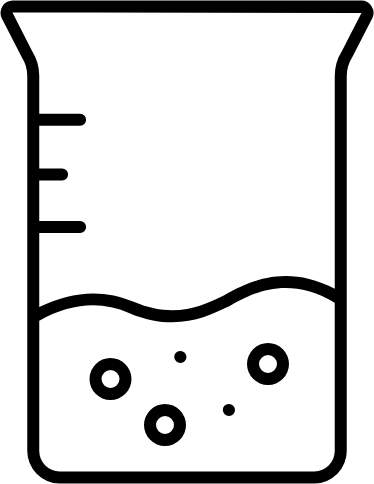 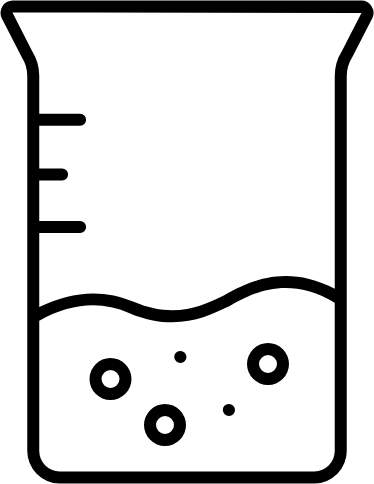 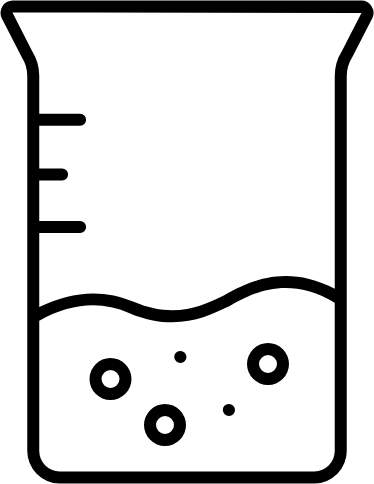 Cold
RoomTemperature
Hot
[Speaker Notes: Oktaviana, F. (2023, February 28). Beaker glass [Illustration]. The Noun Project. https://thenounproject.com/icon/beaker-glass-5602435/]
Color Diffusion Lab: Clean Up
Once the hot water has cooled to the touch, dump the water and food coloring into the sink.
Carefully wash the beakers.
Leave the beakers to dry on the drying rack.
Wipe down lab area.
Return unused materials to the instructor.
Throw away any trash.
Color Diffusion Lab: Discussion
Did you notice a pattern in the amount of time it took the food coloring to diffuse in each beaker of water? If so, describe the pattern. 
Were your predictions supported? Why or why not?
What lab safety procedures did you follow?
What lab equipment did you use?
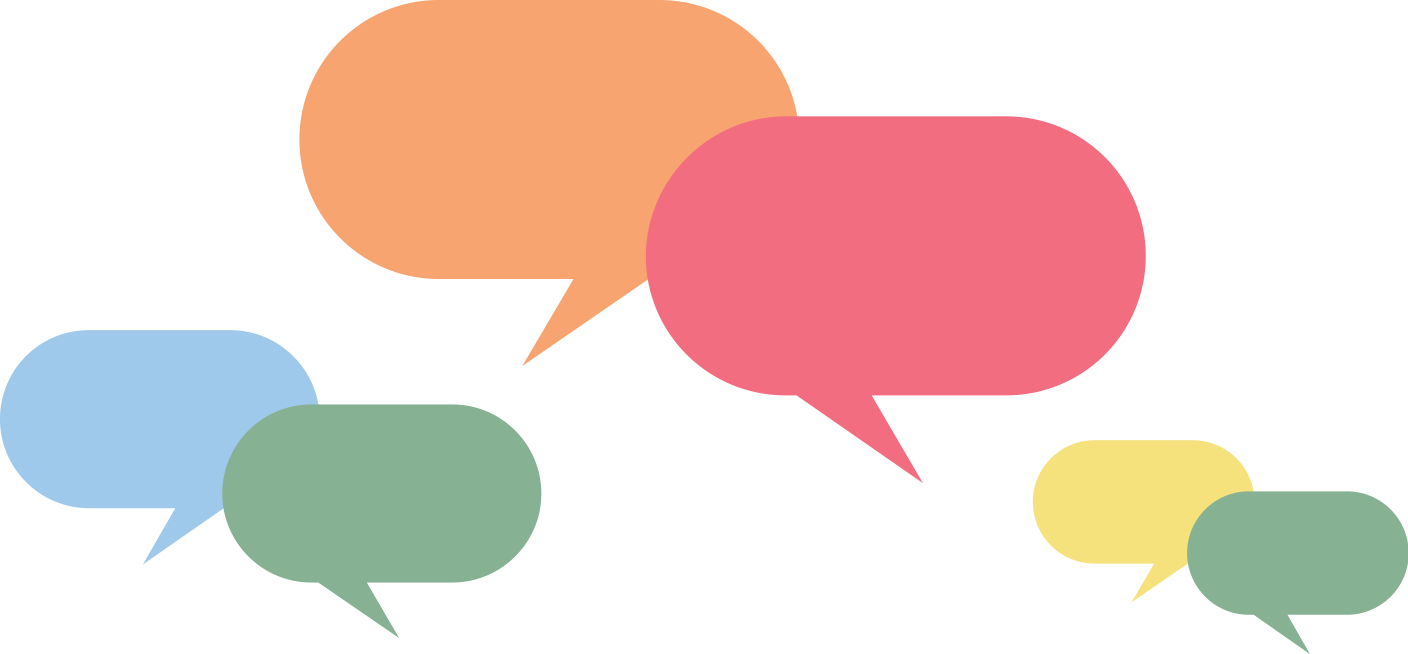 Uncovering the Unseen
Think: What are some careers thatmight use laboratory equipment and encounter animals?
Pair: Find a partner and discuss those careers.
Share: Prepare to share with the class.
[Speaker Notes: K20 Center. (n.d.). Think-Pair-Share. Strategies. https://learn.k20center.ou.edu/strategy/139]
Pond Water Observations: Predictions
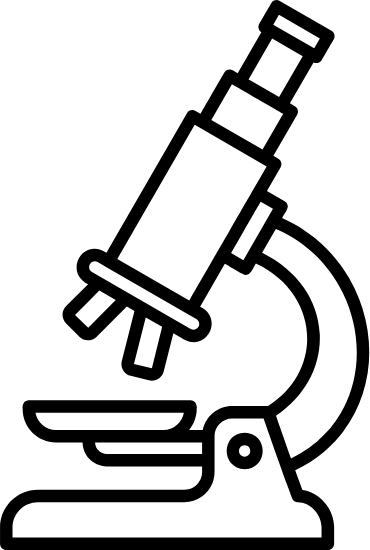 What do you think you will see in the pond water?
Explain your thinking.
[Speaker Notes: Pujiyono, Y. (2024, July 24). Microscope [Illustration]. The Noun Project. https://thenounproject.com/icon/microscope-7106858/]
Pond Water Observations
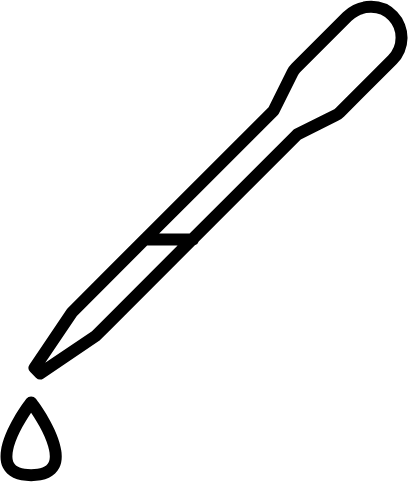 Cover Slip
Prepare your slide with a drop of water.
Cover the drop with a cover slip.
Write your observations on your handout.
Slide
[Speaker Notes: Oktaviana, F. (2023, February 28). Laboratory pipette [Illustration]. The Noun Project. https://thenounproject.com/icon/laboratory-pipette-5602457/]
Pond Water Observations
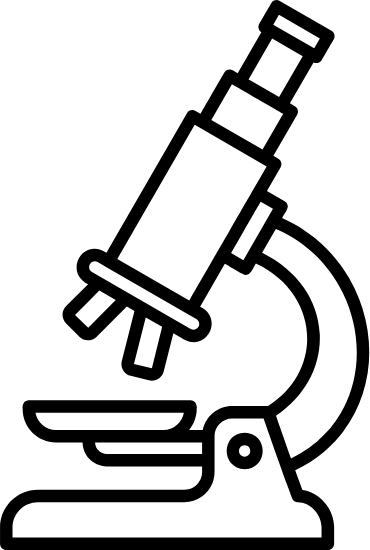 Use the microscope to observethe water at 30x magnification.

Draw and describe what you see.

Repeat at 100x magnification.
[Speaker Notes: Pujiyono, Y. (2024, July 24). Microscope [Illustration]. The Noun Project. https://thenounproject.com/icon/microscope-7106858/]
Pond Water Observations: Clean Up
Carefully wash the slide and cover slip.
Leave them to dry on the drying rack.
Wipe down the lab area.
Return any unused materials to the instructor.
Throw away any trash.
Pond Water Observations: Discussion
Were your predictions supported? Why or why not?
What lab safety procedures did you follow?
What lab equipment did you use?
Owl Pellet Investigation
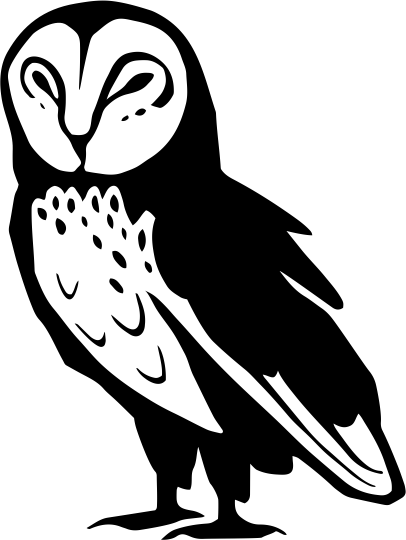 What is an owl pellet?
A collection of indigestible parts of an owl’s prey regurgitated by the owl.
[Speaker Notes: Oh, I. (2022, August 30). Owl [Illustration]. The Noun Project. https://thenounproject.com/icon/owl-5190335/]
Owl Pellet Investigation
Gather your supplies.
Look at your owl pellet and write a description of its appearance.
What does it look like?
Describe its texture and color.
Use your supplies to take measurements of your owl pellet.
Record your findings.
Owl Pellet Investigation: Making Predictions
What do you think you will find in the owl pellet?
Explain your thinking.
Owl Pellet Investigation
Place the owl pellet on the baking sheet.
Use the supplies to extract (remove) the contents of the pellet.
Separate the contents and identify them using your Bone Identification Chart.
Draw and label what you found in your owl pellet.
Owl Pellet Investigation: Clean Up
Carefully wash the beakers.
Leave them to dry on the drying rack.
Wipe down lab area.
Return unused materials to the instructor.
Throw away any trash.
Owl Pellet Investigation: Discussion
Were your predictions supported? Why or why not?
Do the contents of your pellet offer information about the owl’s diet? Explain your thinking.
What type of habitat do you think this owl lived in? Why do you think that?
What lab safety procedures did you follow?
What lab equipment did you use?
What Is a Vet Tech?
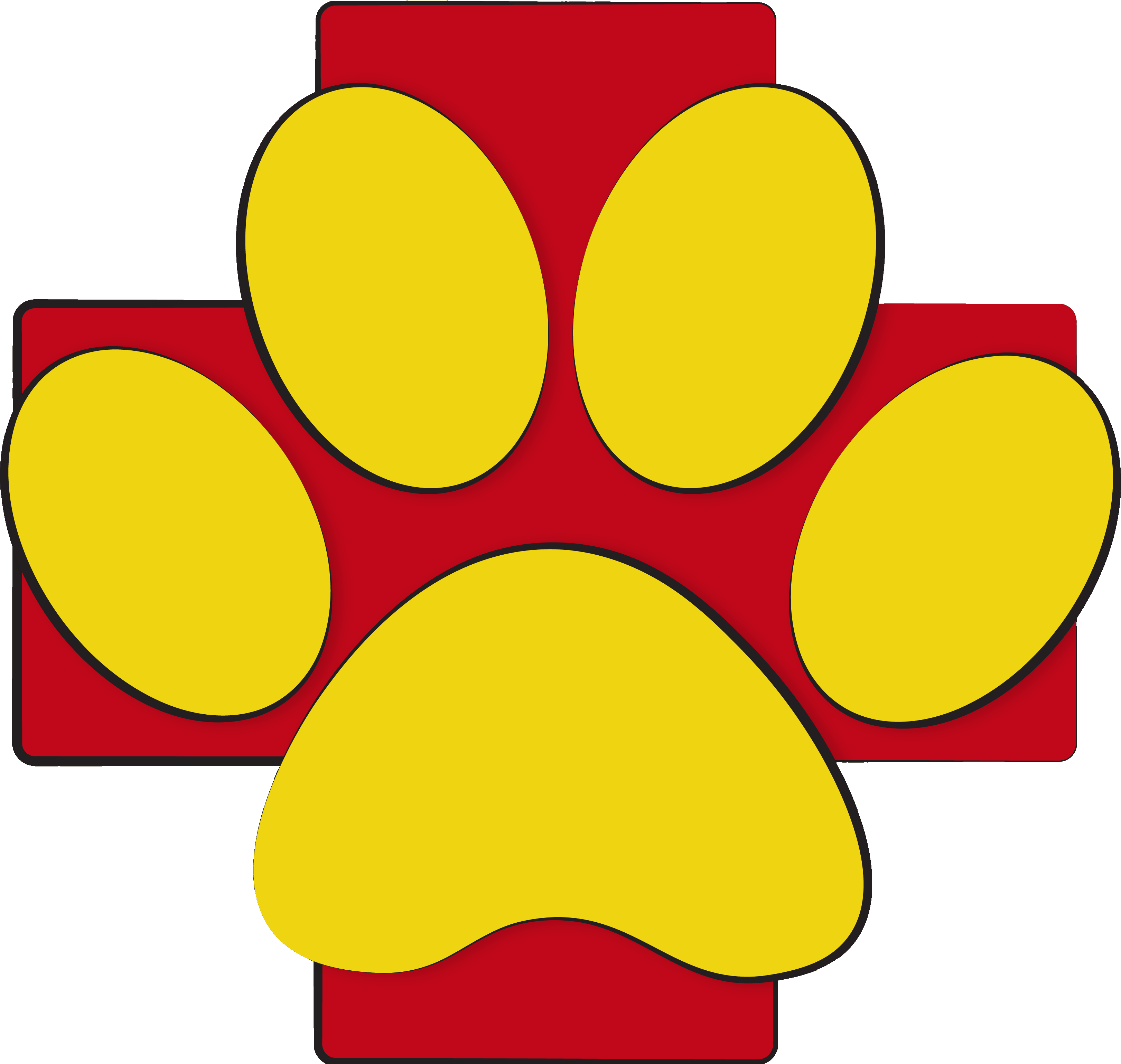 Veterinary technicians work with veterinarians to care for animals.
They are often the first person you talk to about your pet when you’re in the examination room.
Vet Tech Skills
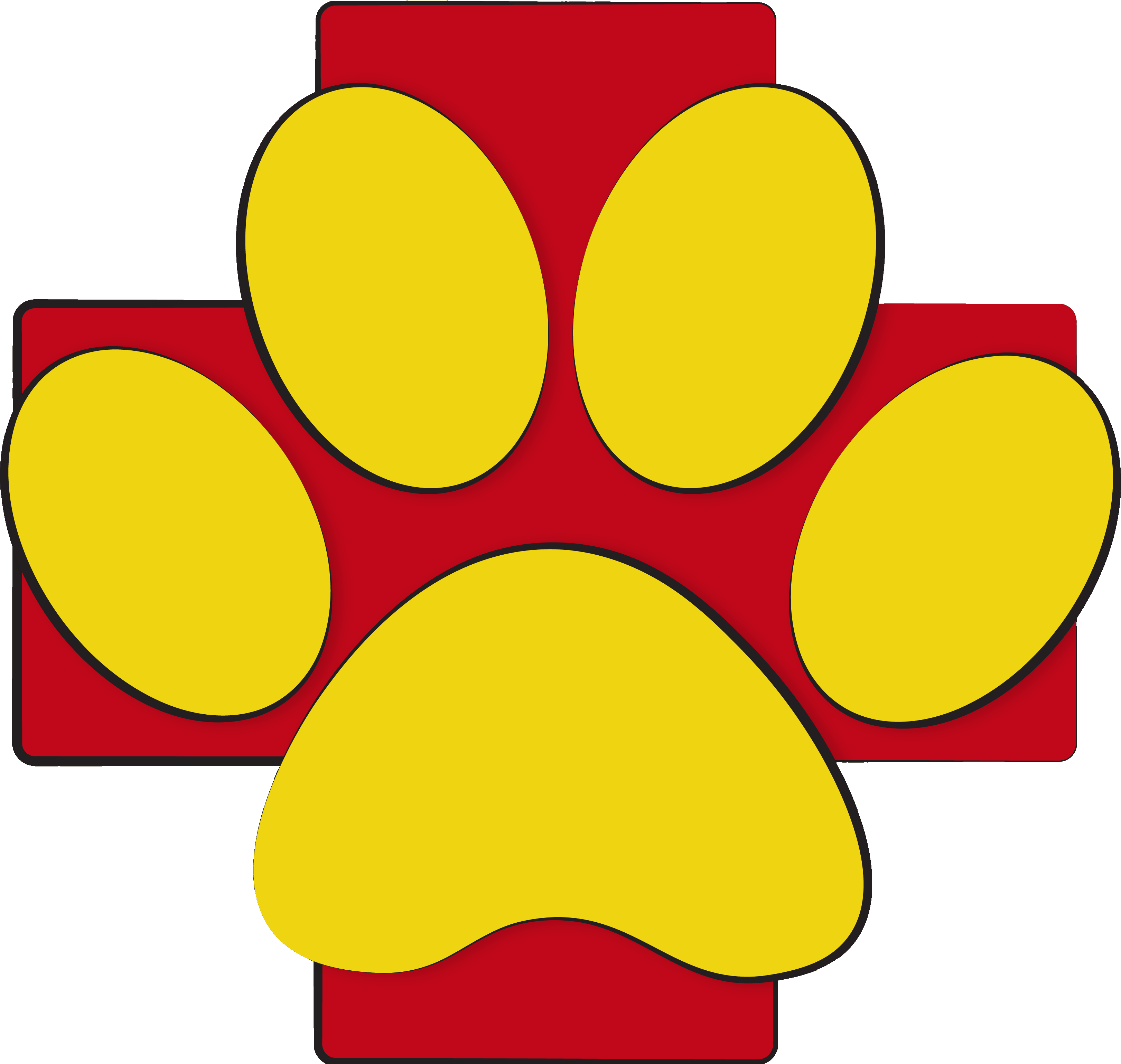 What do you think veterinary technicians do in their jobs?
How do you think veterinary technicians use laboratory equipment and skills in their jobs?
Interested in Being a Vet Tech?
On your sticky note, answer the following questions:

How am I feeling?
What am I thinking?

Choose one to share with your partner.
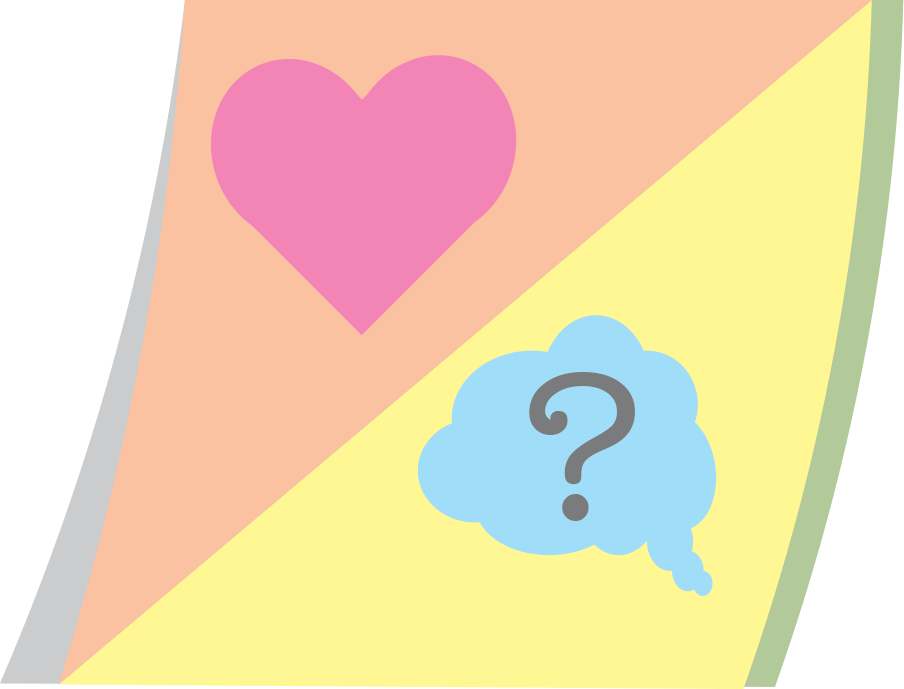 [Speaker Notes: K20 Center. (n.d.). How am I feeling? What am I thinking? Strategies. https://learn.k20center.ou.edu/strategy/187]